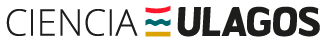 PRESENTACION DE SINTESIS
TITULO DEL PROYECTO XXXXX 
CONCURSO EXTRAORDINARIO INVESTIGACIÓN CIENTÍFICA EN SALUD‒ 
CONVOCATORIA  2025 ‒
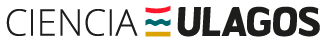 CALIDAD
Originalidad de la propuesta, coherencia entre la hipótesis, los objetivos.
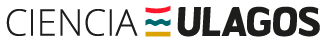 CALIDAD
Marco teórico y la discusión bibliográfica.
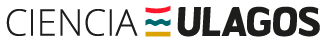 CALIDAD
Claridad del enfoque metodológico (detallando las actividades por objetivo)
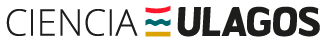 CALIDAD
Plan de Trabajo  y una propuesta borrador de Plan de Gestión de Datos
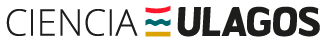 RELEVANCIA
Vinculación de la investigación con la docencia de pre o postgrado Ulagos.
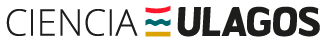 VIABILIDAD
Coherencia de los recursos económicos y presupuesto asociado a la propuesta.